УЛИЦА ГОГОЛЯ
г. Томск, 2017 г.
ул. Гоголя, 2
Общий вид дома
Общий вид наличников
Общий вид наличников
Общий вид наличников
Очелье
ул. Гоголя, 3
Общий вид дома
Общий вид наличников
ул. Гоголя, 6
Общий вид дома
Общий вид наличников 
и боковое оформление фасада
Ул. Гоголя, 7
Общий вид дома
Общий вид наличников
ул. Гоголя, 8
Общий вид дома
Общий вид наличников
Очелье
ул. Гоголя, 9
Общий вид дома
Общий вид наличников
ул. Гоголя, 10
Общий вид дома
Общий вид наличников
Очелье
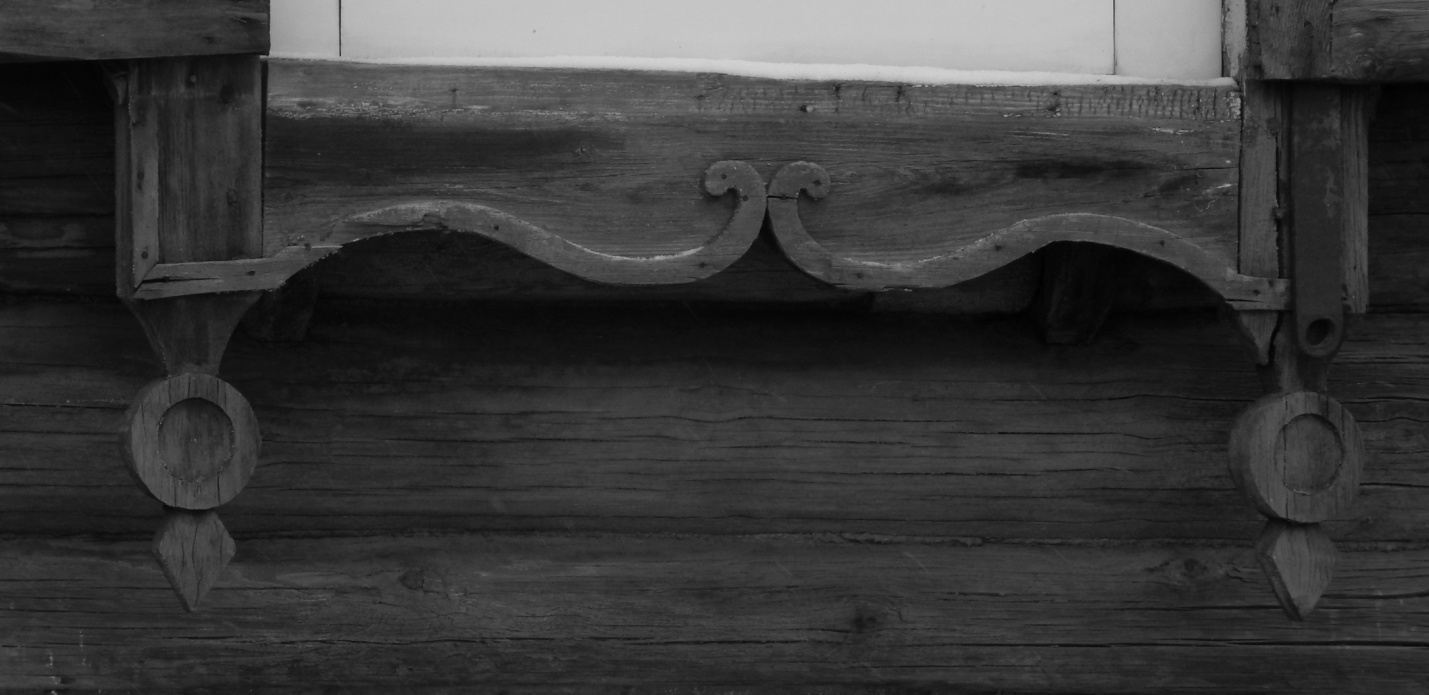 Подоконная часть
Боковое оформление фасада
Ул. Гоголя, 11
Общий вид дома
Общий вид наличников и фриза
Очелье и фрагмент фриза
Фронтон
Ул. Гоголя, 14
Общий вид дома
Общий вид наличников
Очелье
ул. Гоголя, 16
Общий вид дома
Общий вид наличников
Очелье
ул. Гоголя, 18/1
Общий вид дома
Общий вид наличников
Общий вид наличников
 и фрагмент фриза
Очелье и фрагмент фриза
Подоконная часть
Фронтон
ул. Гоголя, 21
Общий вид дома
ул. Гоголя, 22
Общий вид дома
Общий вид наличников
Общий вид наличников
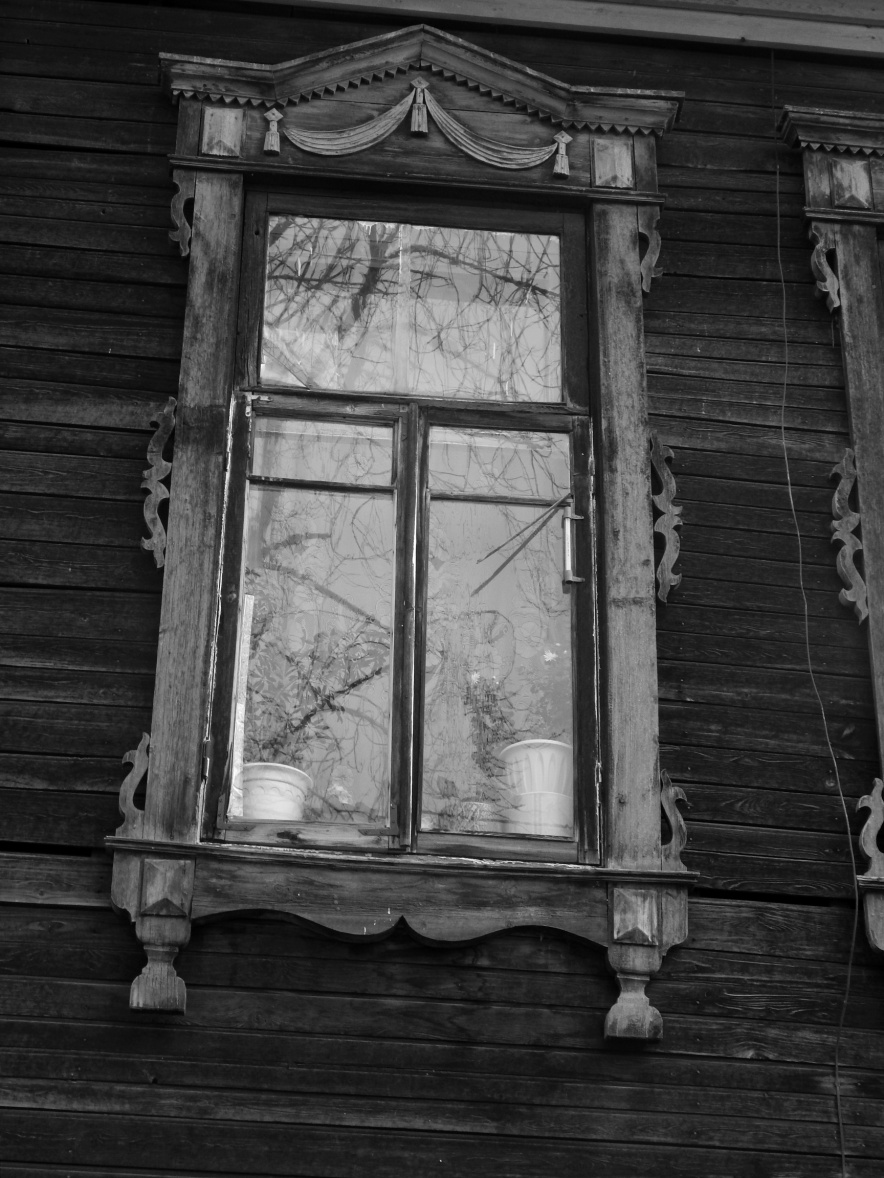 Общий вид наличников
Очелье
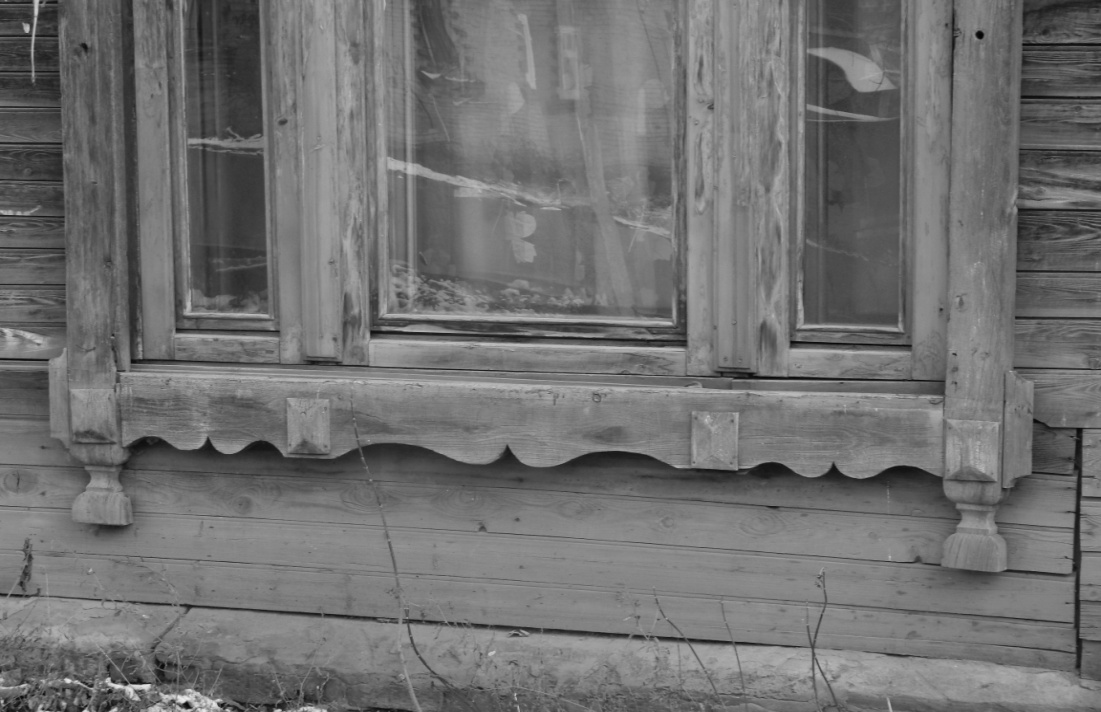 Подоконная часть
Очелье
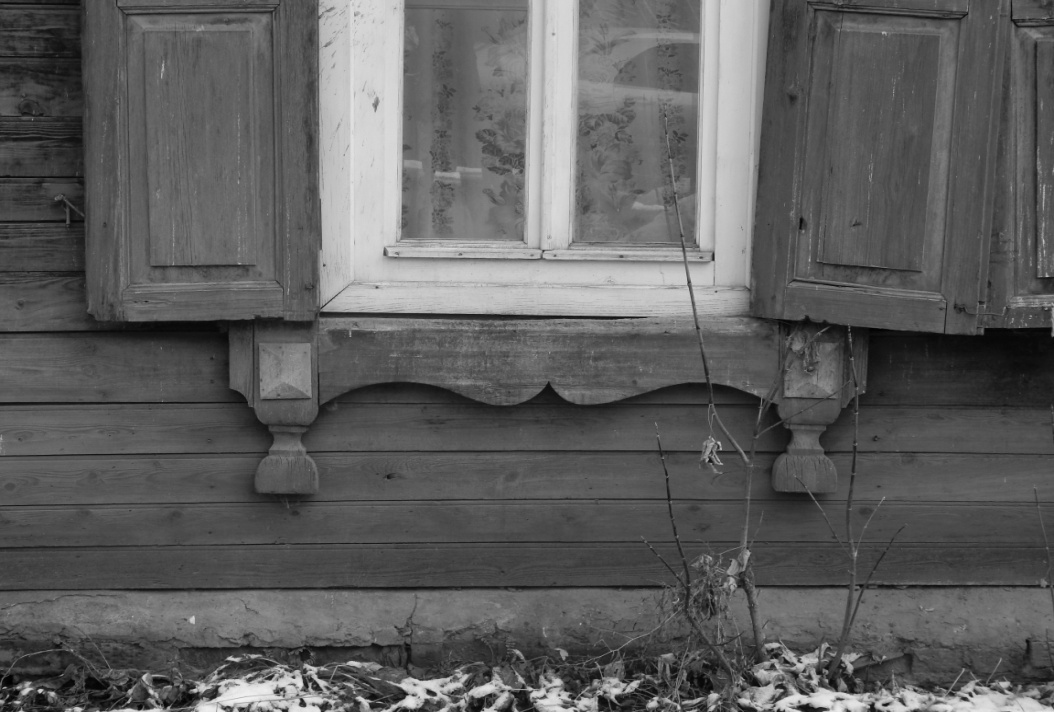 Подоконная часть
Ул. Гоголя, 23
Общий вид дома
Общий вид наличников
Очелье
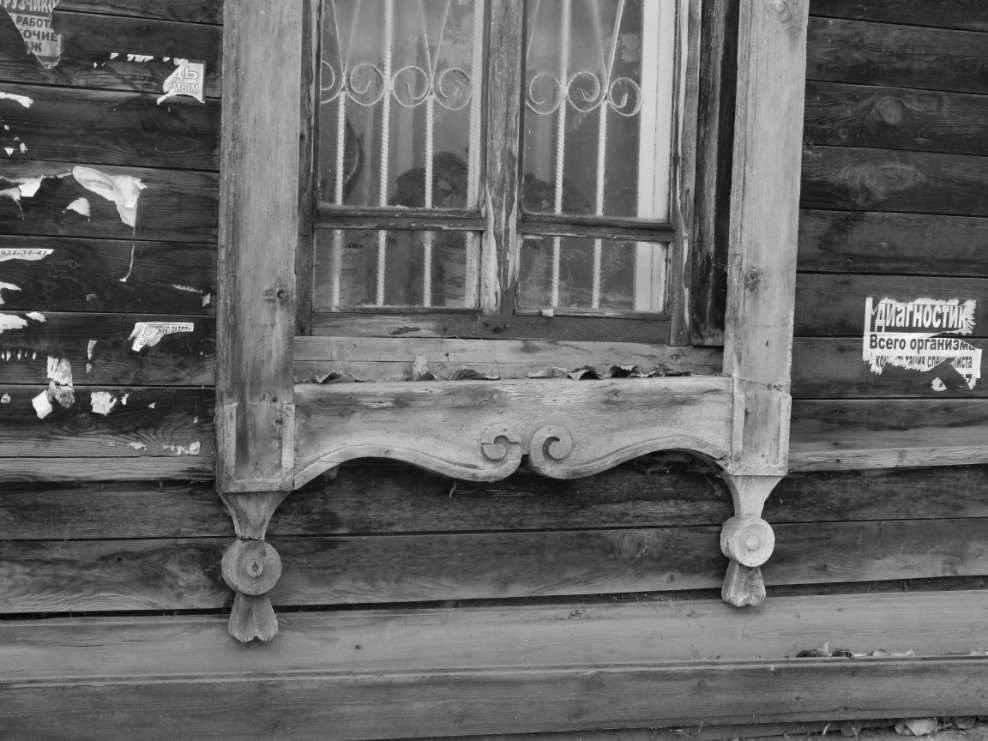 Подоконная
часть
ул. Гоголя, 24
Общий вид наличников  и боковое оформление фасада
Очелье
Фриз и фрагмент бокового оформления фасада
ул. Гоголя, 24а
Общий вид дома
Общий вид наличников
Общий вид наличников
ул. Гоголя, 25
Общий вид дома
Общий вид наличников
Очелье
ул. Гоголя, 31
Общий вид дома
Общий вид наличников 
и боковое оформление фасада
Очелье
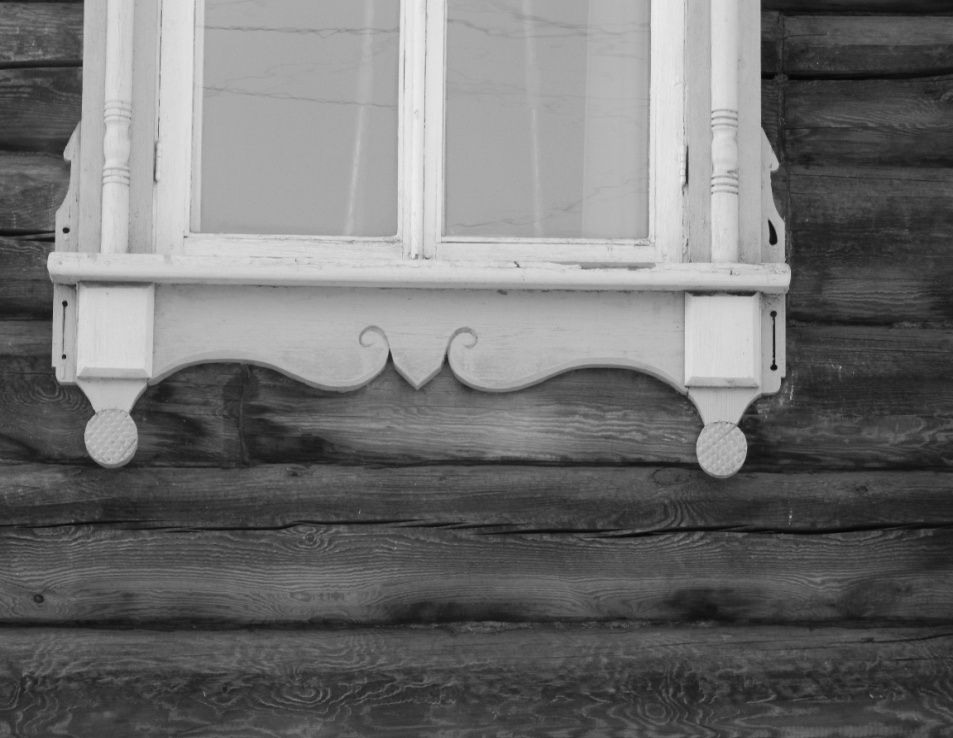 Подоконная часть
ул. Гоголя, 39
Общий вид дома
Общий вид наличников
Очелье
ул. Гоголя, 41
Общий вид дома
Общий вид наличников
Общий вид наличников
Очелье
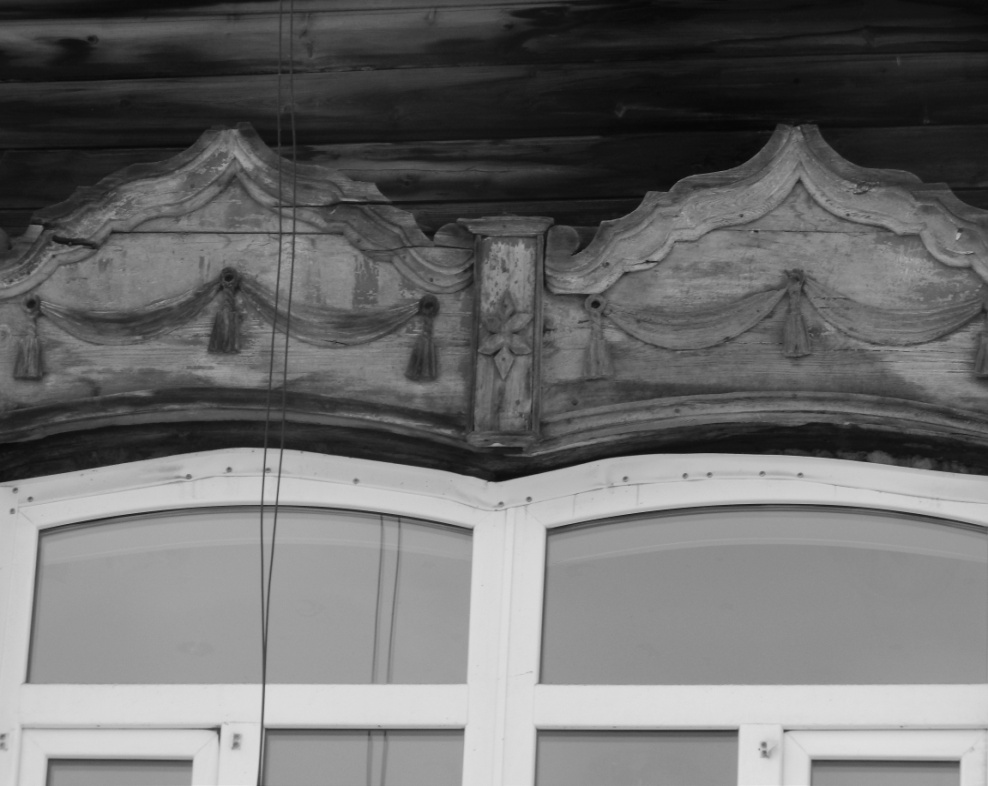 Подоконная часть
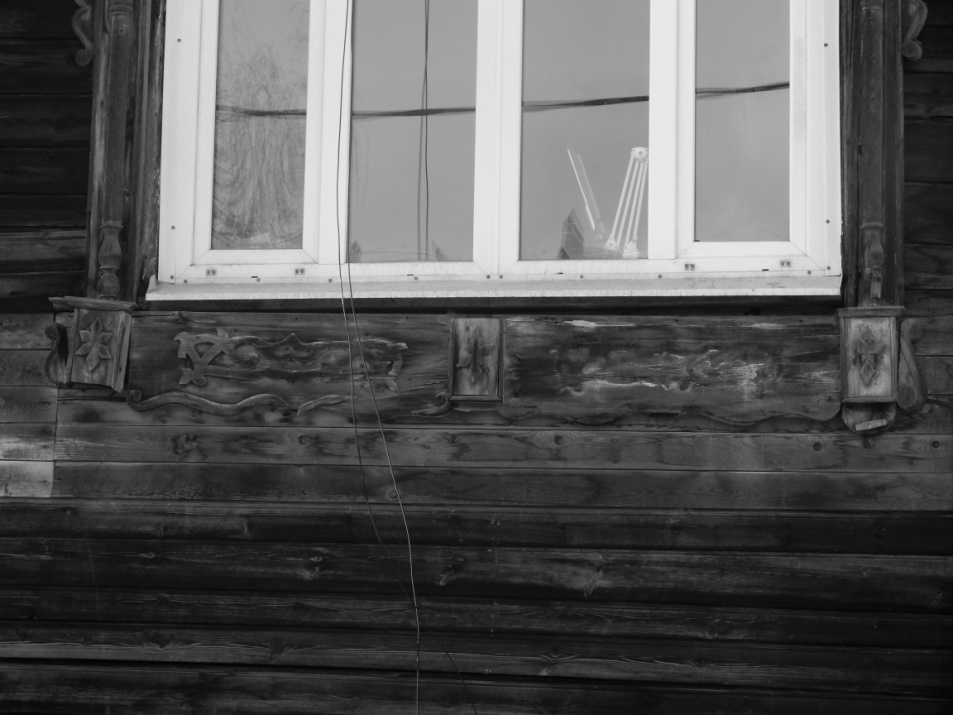 ул. Гоголя, 43
Общий вид дома
Общий вид наличников и фрагмент фриза
Очелье и фрагмент фриза
Фронтон
ул. Гоголя, 45
Общий вид дома
Общий вид наличников
Общий вид наличников
Очелье
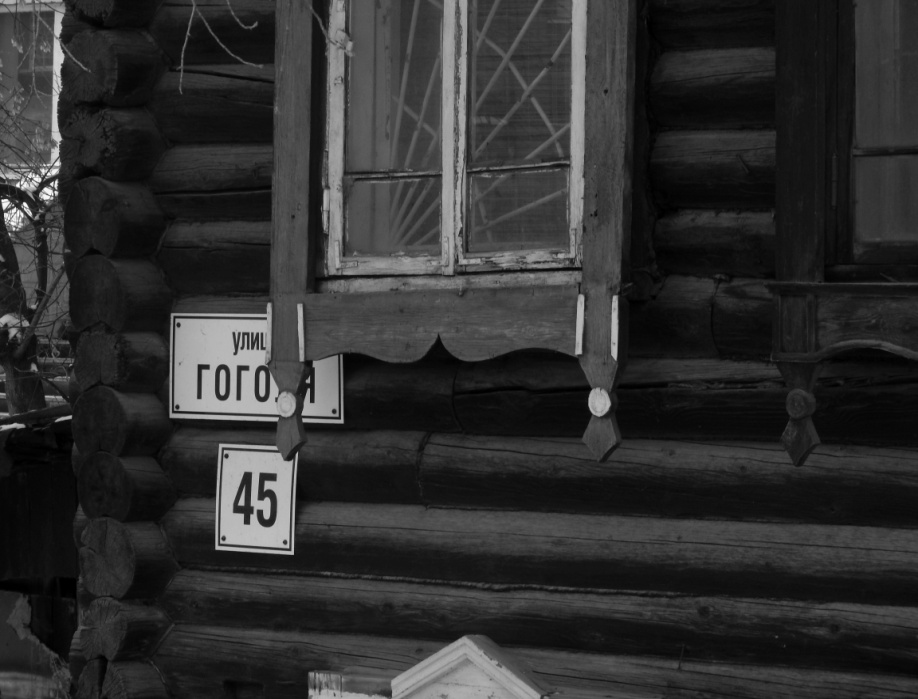 Подоконная часть
ул. Гоголя, 46
Общий вид дома
Общий вид наличников
Очелье и фрагмент фриза
Подоконная часть
Фронтон
ул. Гоголя, 50
Общий вид дома
Общий вид наличников
Очелье 
и фрагмент фриза
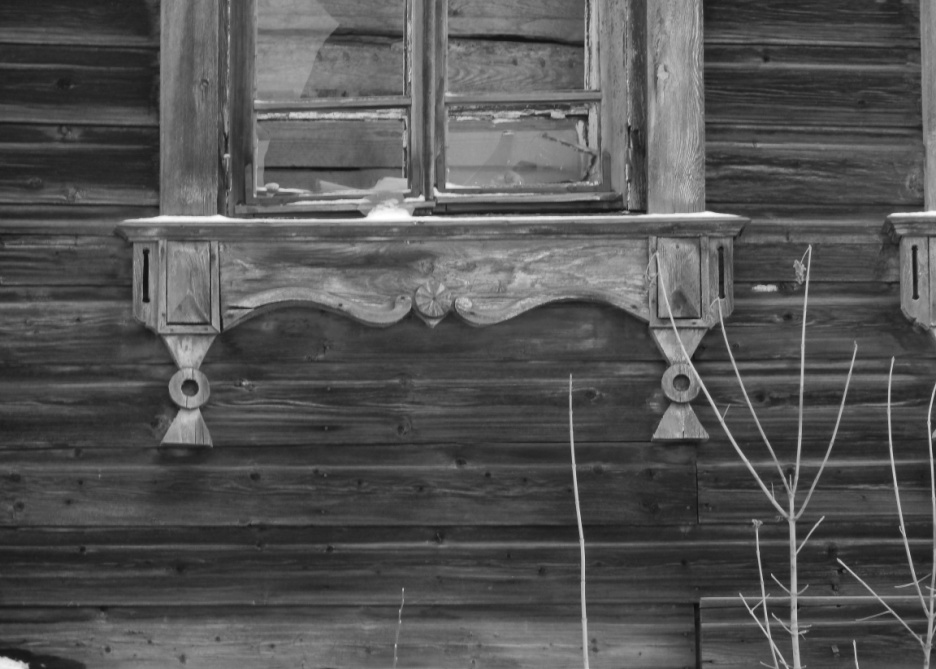 Подоконная часть
Фрагмент фриза
ул. Гоголя, 50/1
Общий вид дома
ул. Гоголя, 52
Общий вид дома
Общий вид наличников
Очелье
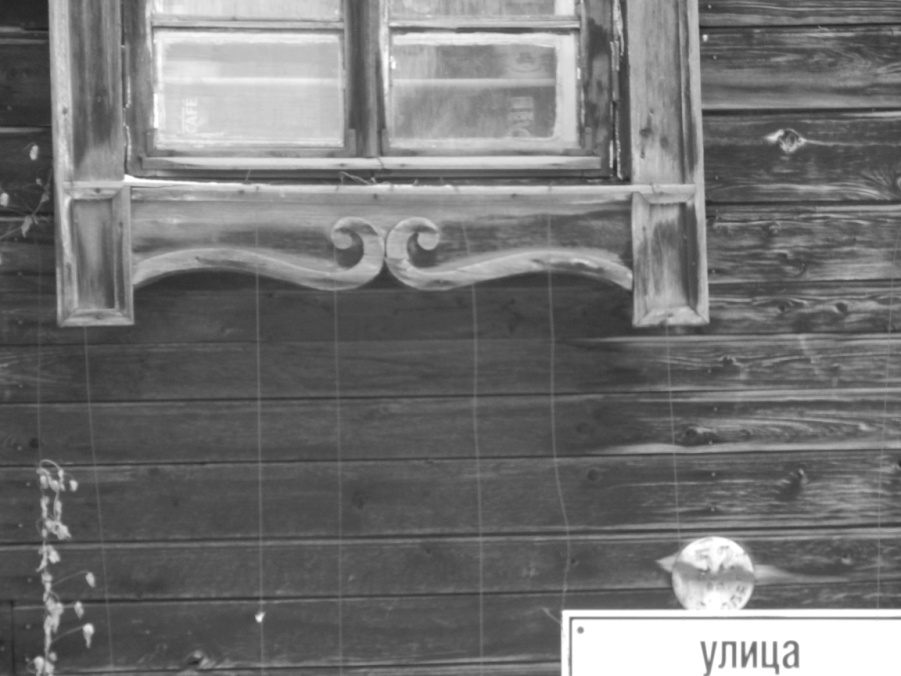 Подоконная часть